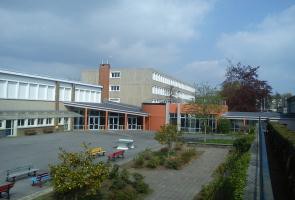 Bienvenue à la SEGPA Emile MAUPAS

VIRE NORMANDIE
Mais la SEGPA c’est quoi?
La SEGPA c’est:
S comme Section
E comme Enseignement
G comme Général
P comme Professionnel
A comme Adapté

La SEGPA est une Section d’Enseignement Général et Professionnel Adapté qui permet aux élèves en difficulté scolaire de réaliser leur parcours collège et d’obtenir un diplôme: le CFG
On y travaille en groupe réduit, en effectif de 8 à 16 élèves:
Et on y démarre la formation professionnelle dès la 4ème:
Le travail par projet permet de se réconcilier avec les apprentissages scolaires et de remédier à ses difficultés, chacun(e) à son rythme
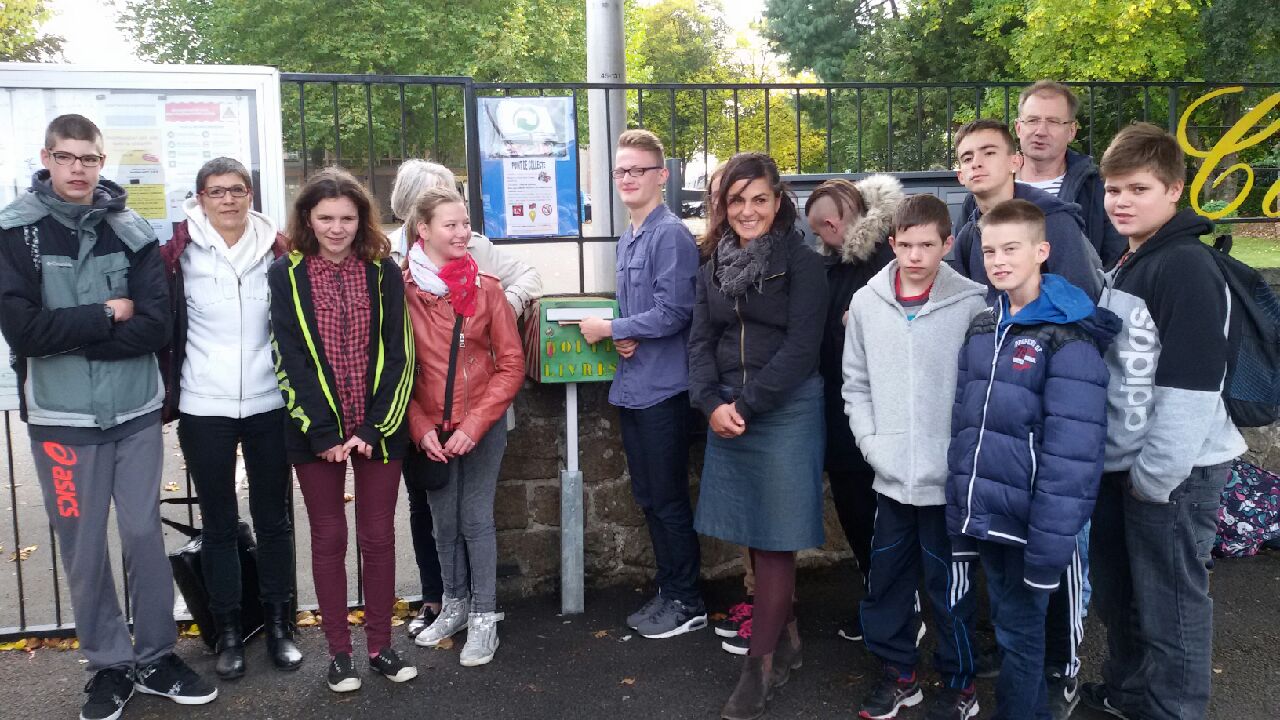 Le projet « Boîte à livres » a réuni élèves et professeurs dans le cadre du Développement Durable
On y cultive la tolérance de la différence, l’important est de participer!
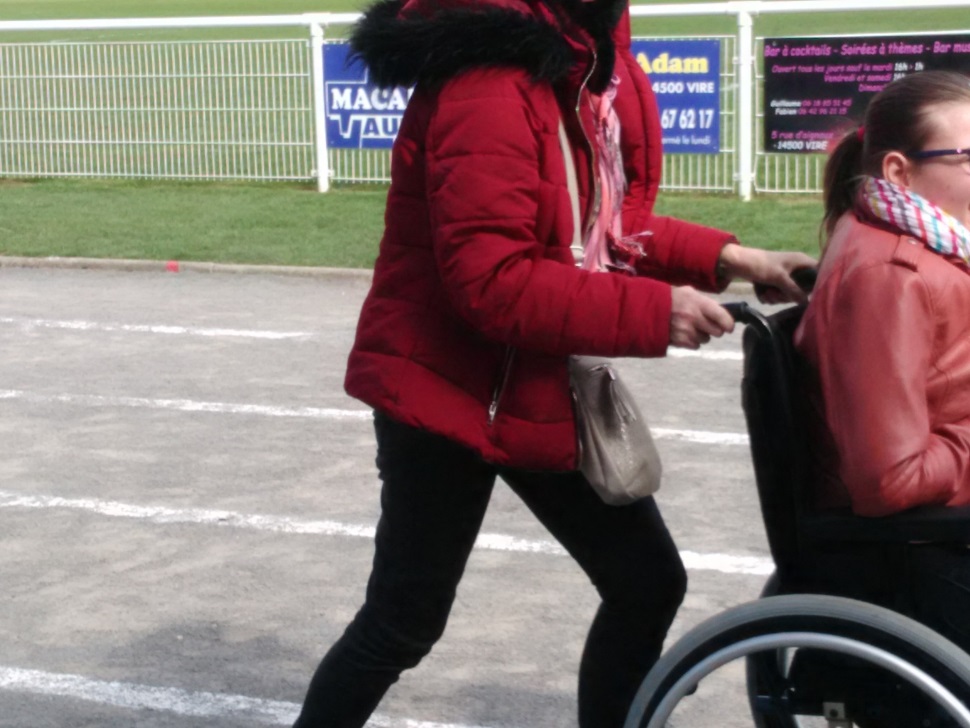 Cross sponsorisé et solidaire pour financer les sorties à venir:                06 avril 2017
On y apprend l’art de la présentation dans l’atelier Vente Distribution Magasinage
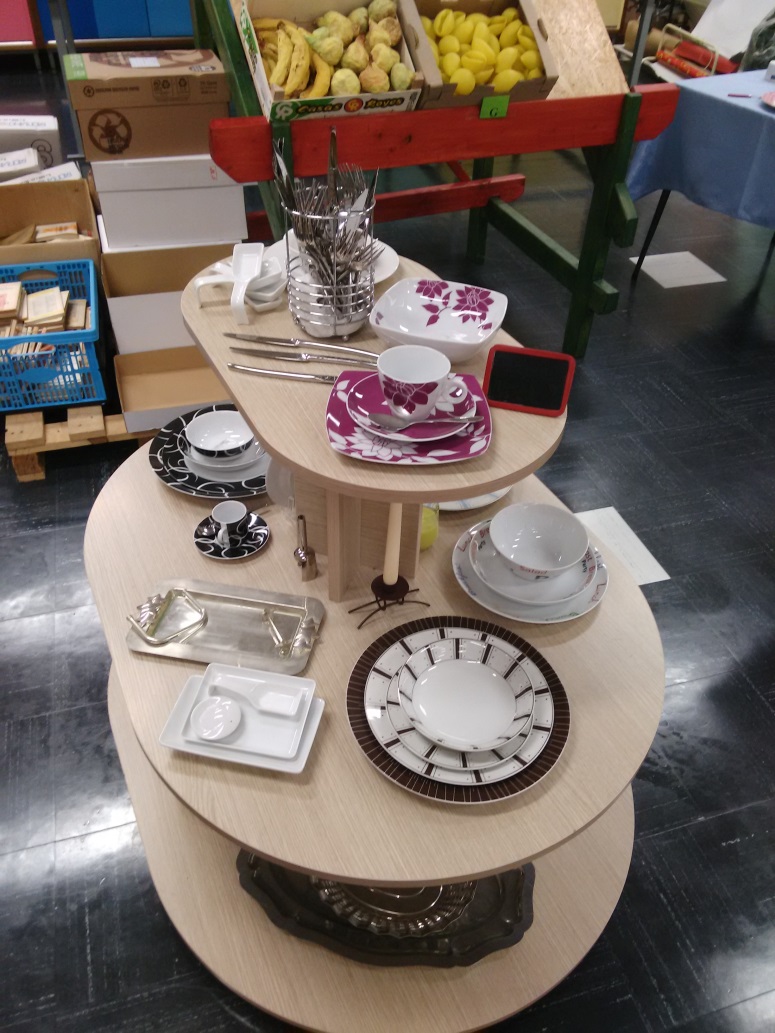 Et à entretenir des bâtiments dans l’atelier Habitat
Une équipe de professeurs spécialisés formés à la difficulté scolaire encadrent et suivent les élèves durant leur 4 années au collège et proposeront le meilleur choix de formation professionnelle, adapté à chaque personnalité, à l’issue du parcours.
Attention, pour inscrire votre enfant dans notre SEGPA, vous devez avoir reçu un courrier de notification d’orientation en SEGPA de la part de la DSDEN. Aucune inscription ne peut être réalisée sans ce document.
Le dossier d’inscription peut ensuite être retiré à l’accueil puis remis à la Direction de la SEGPA une fois complété et sur rendez-vous: 02.31.68.10.70
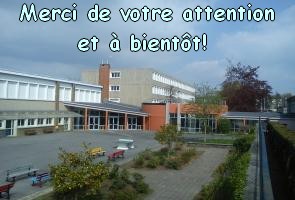